Please do now / Nov. 24, 2015
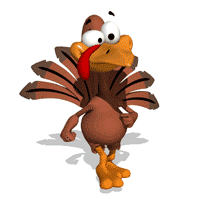 Sharpen Pencil
Take out planner, journal, test review packet
Study for test / quiz self and/or a partner
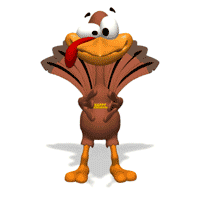 Strategies for Test
Read the entire question and all answer choices
Re-read and underline key words
Pictures / graphs / math to solve
Cross out wrong answers
Circle the correct answer
Justify your answer (explain why it is correct)
1. Make sure / double check that name and class period is at top of test and answer sheet
2. Turn completed test / answer sheet into correct basket on front table
3. collect space introduction sheet from basket 3
4. Put name at the top of sheet and class period
5. Read the passage and then answer the questions (2 sided)
Once Finished with Test…